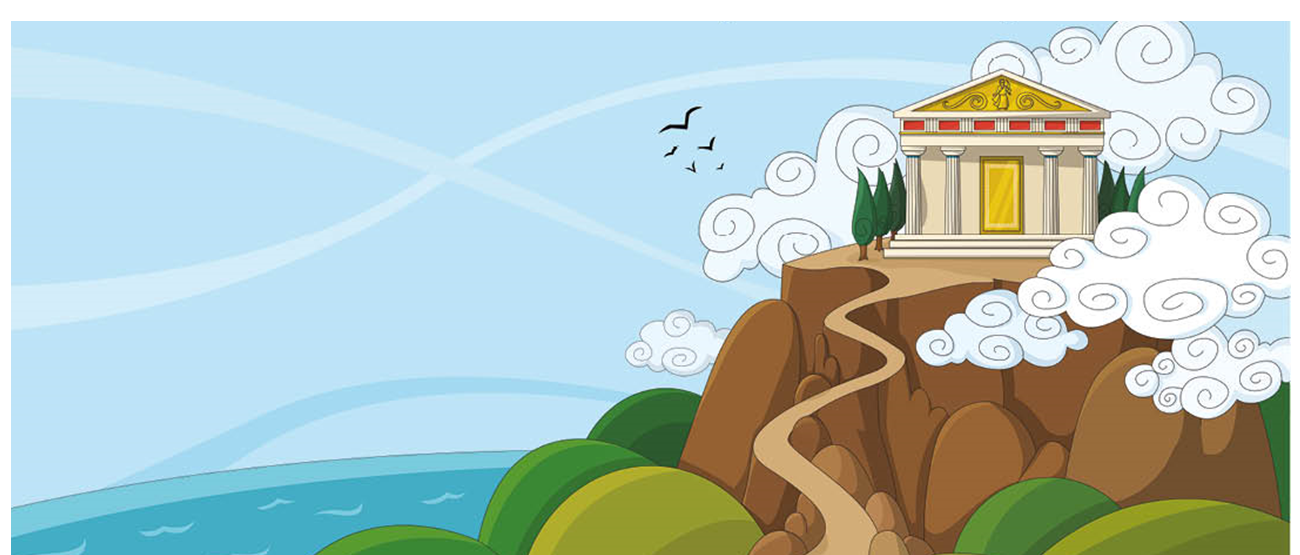 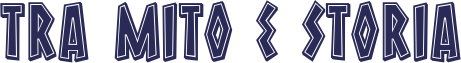 Classe 5 D Ins. Anna Toscano
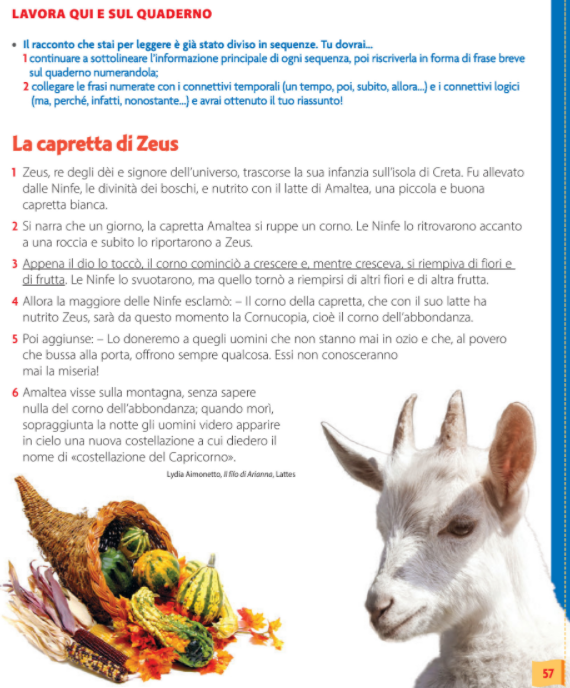 Questa attività la trovi sul libro di Scrittura di Facciamo squadra a 
p. 57.
 Ma ti ricordi cos’ è un MITO?
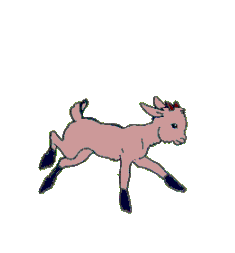 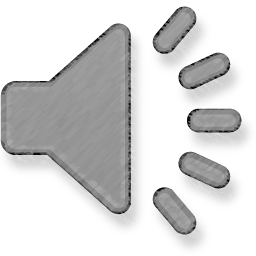 NARRATIVE
si raccontano gli avvenimenti e le azioni dei personaggi.
DESCRITTIVE
Si descrivono personaggi, luoghi, oggetti, situazioni, modi di fare.
Ricorda!Le sequenzepossono essere
DIALOGICHE
Riportano i dialoghi dei personaggi usando il discorso diretto.
RIFLESSIVE 
Riportano i giudizi, le opinioni, le riflessioni dei personaggi o del narratore.
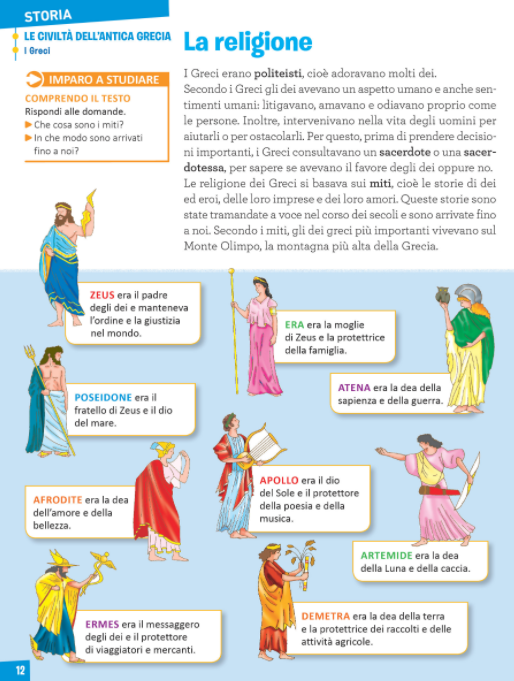 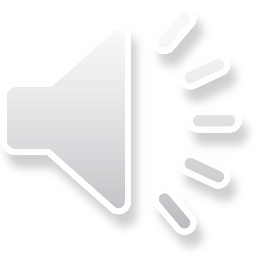 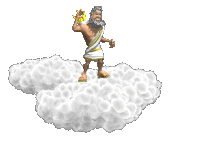 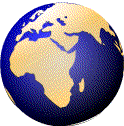 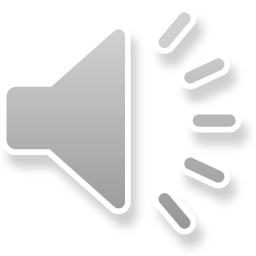